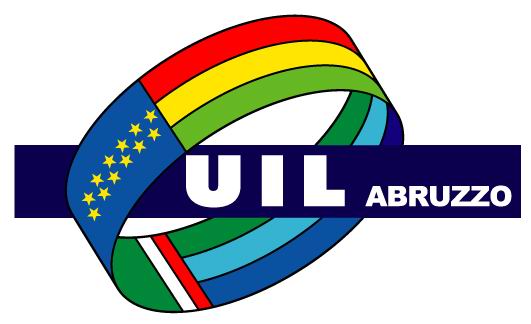 È necessario aggiornare la mappa delle crisi aziendali presso  il Governo
L’Unità di crisi deve occuparsi anche delle crisi aziendali e non solo delle aree di crisi
Risultati:
Aver aperto il confronto con il Governo
Lo sblocco del FAS
Il mantenimento della sovranità regionale sul FAS
I 50 milioni per la bonifica e reindustrializzazione di Bussi
I 16 milioni di co-finanziamento per il Gran Sasso Institute e il suo elevamento al rango nazionale
Lo sblocco con chiave di riparto rafforzata dei 100 milioni “di Barca”
L’istituzione dell’unità di crisi
Prossimi obiettivi:
Il pacchetto regionale anti-crisi e pro-occupazione
L’accelerazione della ricostruzione dell’Aquila
La ripresa del confronto con il Governo
Impostare una politica di recupero degli svantaggi infrastrutturali
FISCO: ABBASSARE LE TASSE SUL LAVORO!
La proposta di modulazione dell’Addizionale Regionale Irpef per scaglioni di reddito elaborata dal gruppo tecnico della Consulta del Patto per lo Sviluppo dell’Abruzzo:
NON SOLO PERCHÉ È GIUSTO MA PER RILANCIARE I CONSUMI INTERNI, VIA OBBLIGATA PER TORNARE A CRESCERE
Abbassare le tasse sul lavoro modulando l’addizionale regionale Irpef
Rimodulare il FAS per finanziare i piani di rilancio d’area delle aree di crisi
Rimodulare il FAS per finanziare uno strumento di facilitazione dell’accesso al credito per le PMI
Attivare l’unità di crisi non solo per le aree di crisi ma anche per le crisi aziendali
Confermare la rimodulazione del FAS per l’automotive e attivare il confronto presso il Governo con la casa madre Honda
Portare a livello regionale il Protocollo Idrocarburi Chieti
Condividere un piano regionale di rientro dai costi della Politica regionale
Programmare i 100 milioni “di Barca” privilegiando il sociale (anziani e infanzia) e l’obbligo formativo
Sostenere l’occupazione (credito d’imposta occupazione)
Varare la legge quadro sul Welfare
Varare la legge quadro sullo Sviluppo (correggendo lo scempio dei consorzi industriali)
Investimenti: evidenziare la programmazione unitaria delle risorse spendibili nel 2012 e nel 2013 (Fondi Strutturali, FAS, Obiettivi di Servizio, etc)
Prevedere nell’ambito della riforma della pubblica amministrazione regionale il rafforzamento della macchina per l’impiego degli investimenti pubblici
Definire contenuto e tempi della riforma del TPL, con unico bacino ferro-gomma
Far coincidere i tempi di scadenza del piano sanitario e di quello sociale per costruire un nuovo Piano Socio-Sanitario